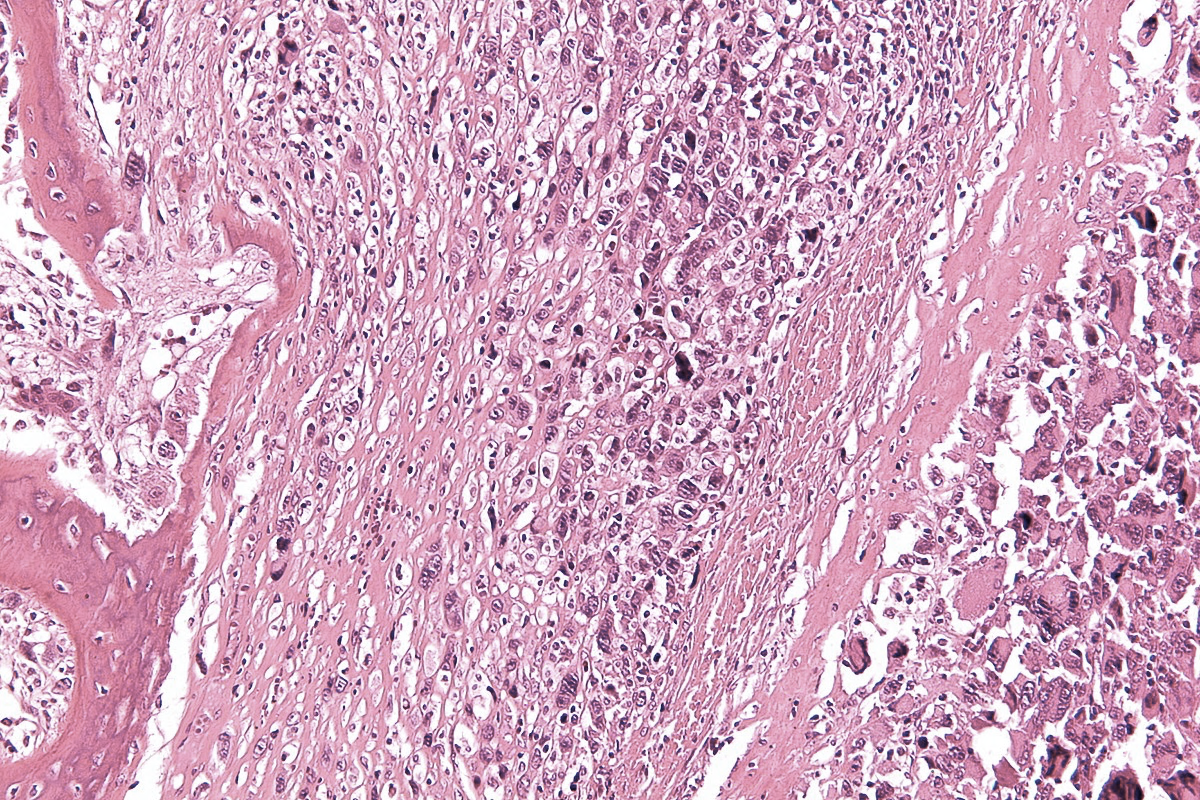 X SELNET
CONSORTIUM MEETING
------WORK PACKAGE 8------
09th November 2023
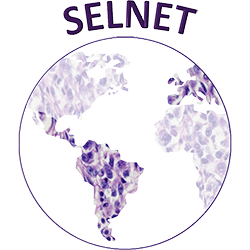 David S. Moura, IIS-FJD, Madrid, Spain
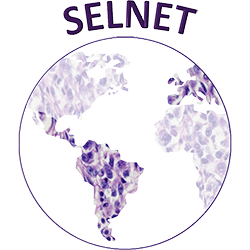 SELNET WP 8
WP 7
WP 6
WP 8
WP8 OBJ 1 To create SELNET biobank 
WP8 OBJ 2 To establish pre-clinical sarcoma models for future research
WP8 OBJ 3 To conduct a translational study to explore potential biomarkers of response in rare sarcomas
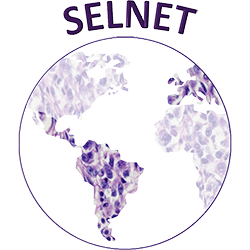 SELNET WP 8
OBJECTIVE 1: TO CREATE SELNET BIOBANK
Deliverable 8.1 submitted at 31/07/2023
Biobank at 31/10/2023
1069 tumor blocks included in the biobank
22% of all the cases registered
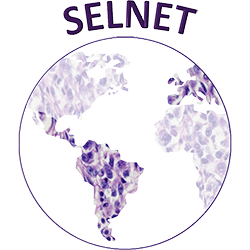 SELNET WP 8
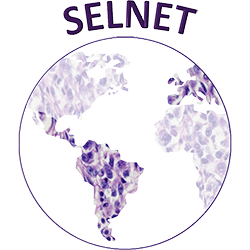 SELNET WP 8
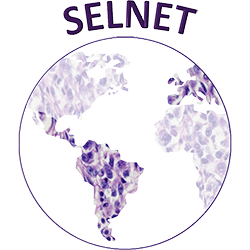 SELNET WP 8
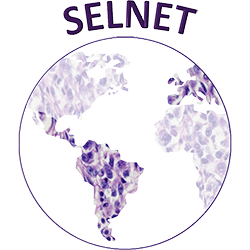 SELNET WP 8
OBJECTIVE 2 TO ESTABLISH PRE-CLINICAL SARCOMA MODELS Deliverable 8.2 submitted at 31/07/2023
List of preclinical models at 31/10/2023
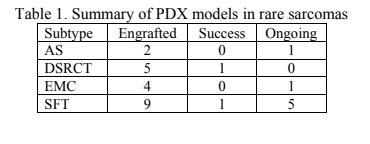 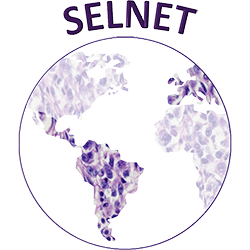 SELNET WP 8
OBJECTIVE 3 TO CONDUCT A TRANSLATIONAL STUDY TO EXPLORE POTENTIAL BIOMARKERS OF RESPONSE IN RARE SARCOMAS
Deliverable 8. To be submitted until 31/12/2023
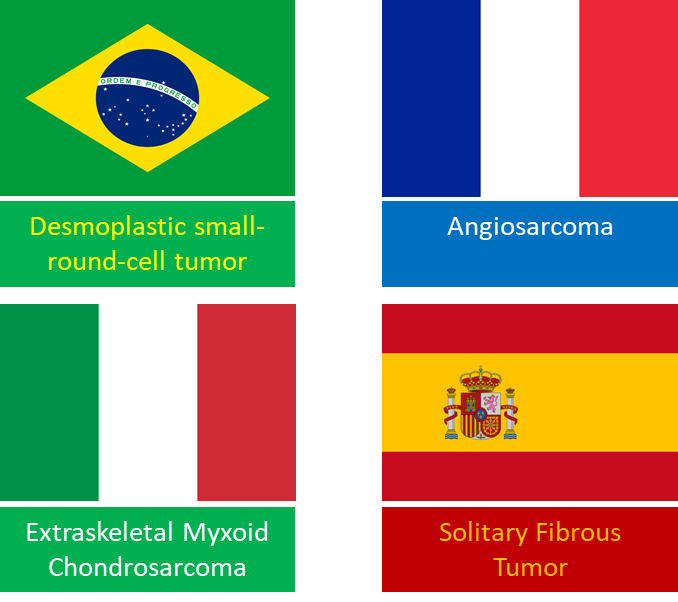 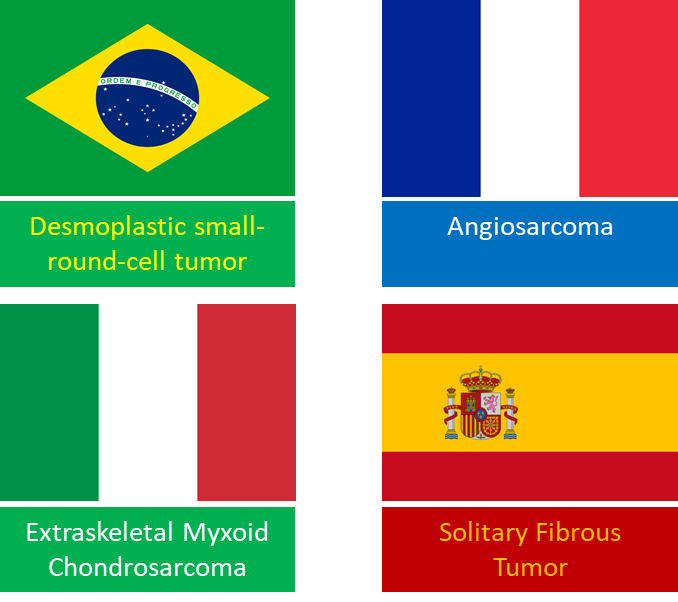 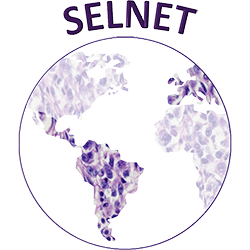 SELNET WP 8
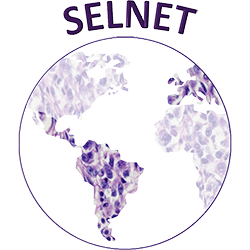 SELNET WP 8
DEADLINE FOR TRANSCRIPTOMICS RESULTS/ FINAL REPORT: 31/12/2023
SFT design for discovery cohort (N=200):
96 cases from CELAC countries
104 cases from Europe
Validation cohort to be built with INT cases plus other CELAC countries cases
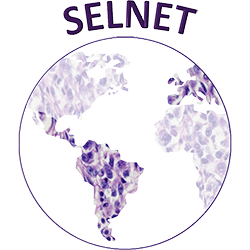 SELNET WP 8
EMC:
24 internal samples analyzed by Nanostring, info data analysis ongoing.
30 external samples received and 26/30 currently pre-Nanostring selection (4 excluded).

DSRCT:
26 tumor samples will be analysed by RNA-Seq

Angiosarcoma:
76 external cases
68 internal cases
144 cases for RNA-Seq
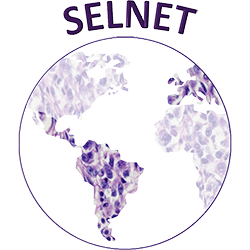 SELNET WP NUMBER/ NAME- PARTICIPANTS
PUBLICACIONES:
A Novel NFIX-STAT6 Gene Fusion in Solitary Fibrous Tumor: A Case Report. David S Moura, Juan Díaz-Martín, Silvia Bagué, Ruth Orellana-Fernandez, Ana Sebio, Jose L Mondaza-Hernandez, Carmen Salguero-Aranda, Federico Rojo, Nadia Hindi, Christopher D M Fletcher, Javier Martin-Broto. Int J Mol Sci. 2021 Jul 13;22(14):7514. doi: 10.3390/ijms22147514. 
Samuel Hidalgo-Ríos, Jaime Carrillo-García, David S. Moura, Silvia Stacchiotti, Antonio López-Pousa, Andrés Redondo, Antoine Italiano, Antonio Gutiérrez, Giovanni Grignani, Nadia Hindi, José-Antonio López-Guerrero, Xavier García del Muro, Javier Martínez Trufero, Emanuela Palmerini, Ana Sebio García, Daniel Bernabeu, Axel Le Cesne, Paolo Giovanni Casali, Jean-Yves Blay, Josefina Cruz Jurado, Javier Martin-Broto. Peripheral Inflammatory Indexes Neutrophil/Lymphocyte Ratio (NLR) and Red Cell Distribution Width (RDW) as Prognostic Biomarkers in Advanced Solitary Fibrous Tumour (SFT) Treated with Pazopanib. Cancers 2022, 14(17), 4186; https://doi.org/10.3390/cancers14174186 
3. Jose L Mondaza-Hernandez, David S Moura, María Lopez-Alvarez, Paloma Sanchez-Bustos, Elena Blanco-Alcaina, Carolina Castilla-Ramirez, Paola Collini, Jose Merino-Garcia, Jorge Zamora, Jaime Carrillo-Garcia, Roberta Maestro, Nadia Hindi, Jesus Garcia-Foncillas, Javier Martin-Broto. ISG15 as a prognostic biomarker in solitary fibrous tumour. Cell Mol Life Sci. 2022 Jul 21;79(8):434. doi: 10.1007/s00018-022-04454-4. 
4. Nadia Hindi, Jaime Carrillo-García, Elena Blanco-Alcaina, Marta Renshaw, Pablo Luna, José Durán, Natalia Jiménez, Pilar Sancho, Rafael Ramos, David S Moura, Javier Martín-Broto. Platinum-Based Regimens Are Active in Advanced Pediatric-Type Rhabdomyosarcoma in Adults and Depending on HMGB1 Expression. Int J Mol Sci. 2023 Jan 3;24(1):856. doi: 10.3390/ijms24010856
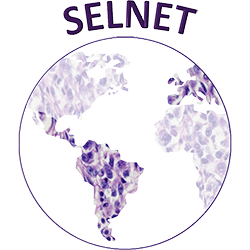 SELNET WP NUMBER/ NAME- PARTICIPANTS
PUBLICACIONES:
5. María López-Álvarez, Cristina González-Aguilera, David S Moura, Paloma Sánchez-Bustos, José L Mondaza-Hernández, Marta Martín-Ruiz, Marta Renshaw, Rafael Ramos, Carolina Castilla, Elena Blanco-Alcaina, Nadia Hindi, Javier Martín-Broto. Efficacy of Eribulin Plus Gemcitabine Combination in L-Sarcomas. Int J Mol Sci. 2022 Dec 30;24(1):680.doi: 10.3390/ijms24010680.
6. Javier Martin-Broto, Andres Redondo, David S Moura, Claudia Valverde, Jose Manuel Morales, Antonio Lopez-Pousa, Javier Martinez-Trufero, Antonio Gutierrez, Roberto Díaz-Beveridge, Pablo Luna, Virginia Martinez-Marin, David Marcilla, Ivan Arribas, Patricio Ledesma, Jose Antonio Lopez-Martin, Davide Di Lernia, Jorge Zamora, Nadia Hindi. A phase II trial of weekly nab-paclitaxel for progressive and symptomatic desmoid tumors. Nat Commun. 2022 Oct 21;13(1):6278. doi: 10.1038/s41467-022-33975-6. 
7. Javier Martin-Broto, Claudia Valverde, Nadia Hindi, Bruno Vincenzi, Javier Martinez-Trufero, Giovanni Grignani, Antoine Italiano, Javier Lavernia, Ana Vallejo, Paolo Dei Tos, Francois Le Loarer, Ricardo Gonzalez-Campora, Rafael Ramos, Diana Hernández-Jover, Antonio Gutierrez, Cesar Serrano, Maria Monteagudo, Rocio Letón, Mercedes Robledo, David S Moura, Marta Martin-Ruiz, Jose A López-Guerrero, Julia Cruz, Antonio Fernandez-Serra, Jean-Yves Blay, Elena Fumagalli, Virginia Martinez-Marin. REGISTRI: Regorafenib in first-line of KIT/PDGFRA wild type metastatic GIST: a collaborative Spanish (GEIS), Italian (ISG) and French Sarcoma Group (FSG) phase II trial. Mol Cancer. 2023 Aug 9;22(1):127. doi: 10.1186/s12943-023-01832-9.
8. Javier Martin-Broto, Josefina Cruz, Nicolas Penel, Axel Le Cesne, Nadia Hindi, Pablo Luna, David S Moura, Daniel Bernabeu, Enrique de Alava, Jose Antonio Lopez-Guerrero, Joaquin Dopazo, Maria Peña-Chilet, Antonio Gutierrez, Paola Collini, Marie Karanian, Andres Redondo, Antonio Lopez-Pousa, Giovanni Grignani, Juan Diaz-Martin, David Marcilla, Antonio Fernandez-Serra, Cristina Gonzalez-Aguilera, Paolo G Casali, Jean-Yves Blay, Silvia Stacchiotti. Pazopanib for treatment of typical solitary fibrous tumours: a multicentre, single-arm, phase 2 trial. Lancet Oncol. 2020 Mar;21(3):456-466. doi: 10.1016/S1470-2045(19)30826-5
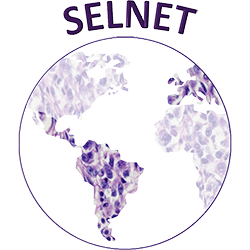 SELNET WP NUMBER/ NAME- PARTICIPANTS
PUBLICACIONES:
9. Hindi N, Carrasco García I, Sánchez-Camacho A, Gutierrez A, Peinado J, Rincón I, Benedetti J, Sancho P, Santos P, Sánchez-Bustos P, Marcilla D, Encinas V, Chacon S, Muñoz-Casares C, Moura D, Martin-Broto J. Trabectedin Plus Radiotherapy for Advanced Soft-Tissue Sarcoma: Experience in Forty Patients Treated at a Sarcoma Reference Center. Cancers (Basel). 2020 Dec 12;12(12):3740. doi: 10.3390/cancers12123740. 
10. Martin-Broto J, Mondaza-Hernandez JL, Moura DS, Hindi N. A Comprehensive Review on Solitary Fibrous Tumor: New Insights for New Horizons. Cancers (Basel). 2021 Jun 10;13(12):2913. doi: 10.3390/cancers13122913.
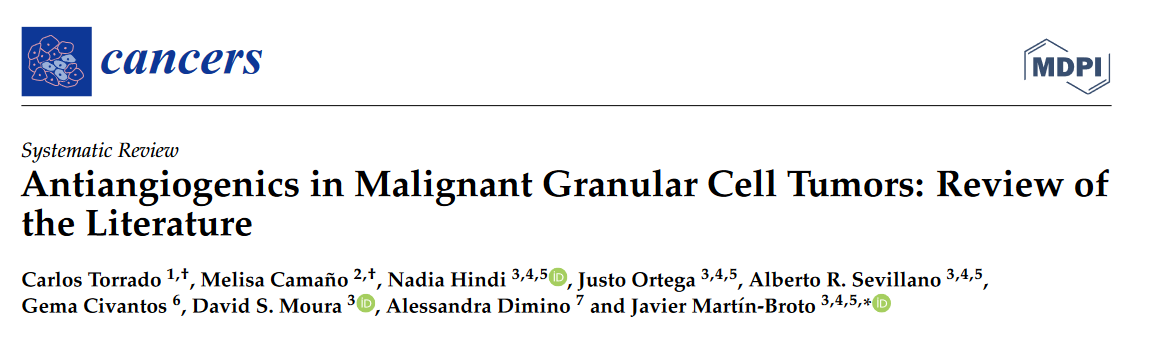 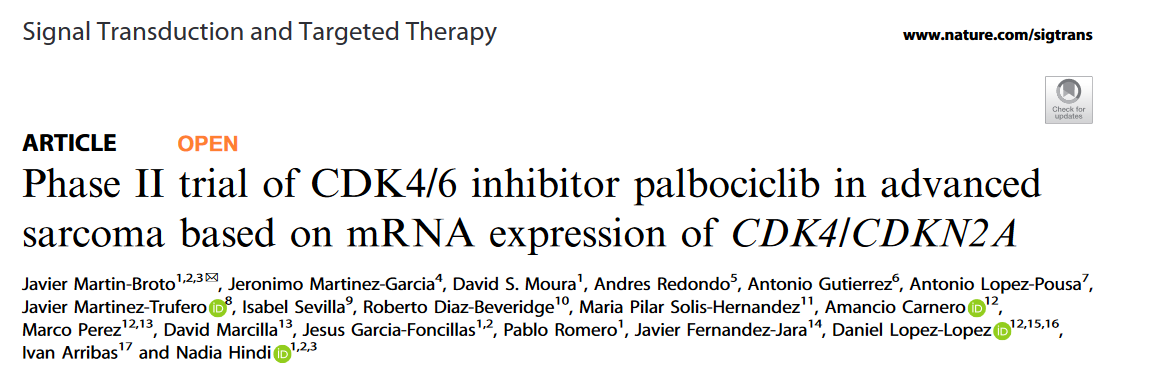 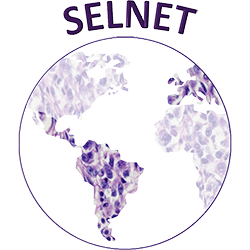 SELNET WP 8
Thank you
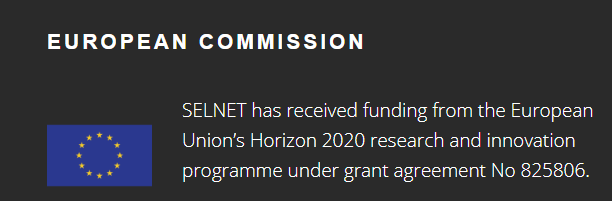 X SELNET  CONSORTIUM MEETING (November 2023)